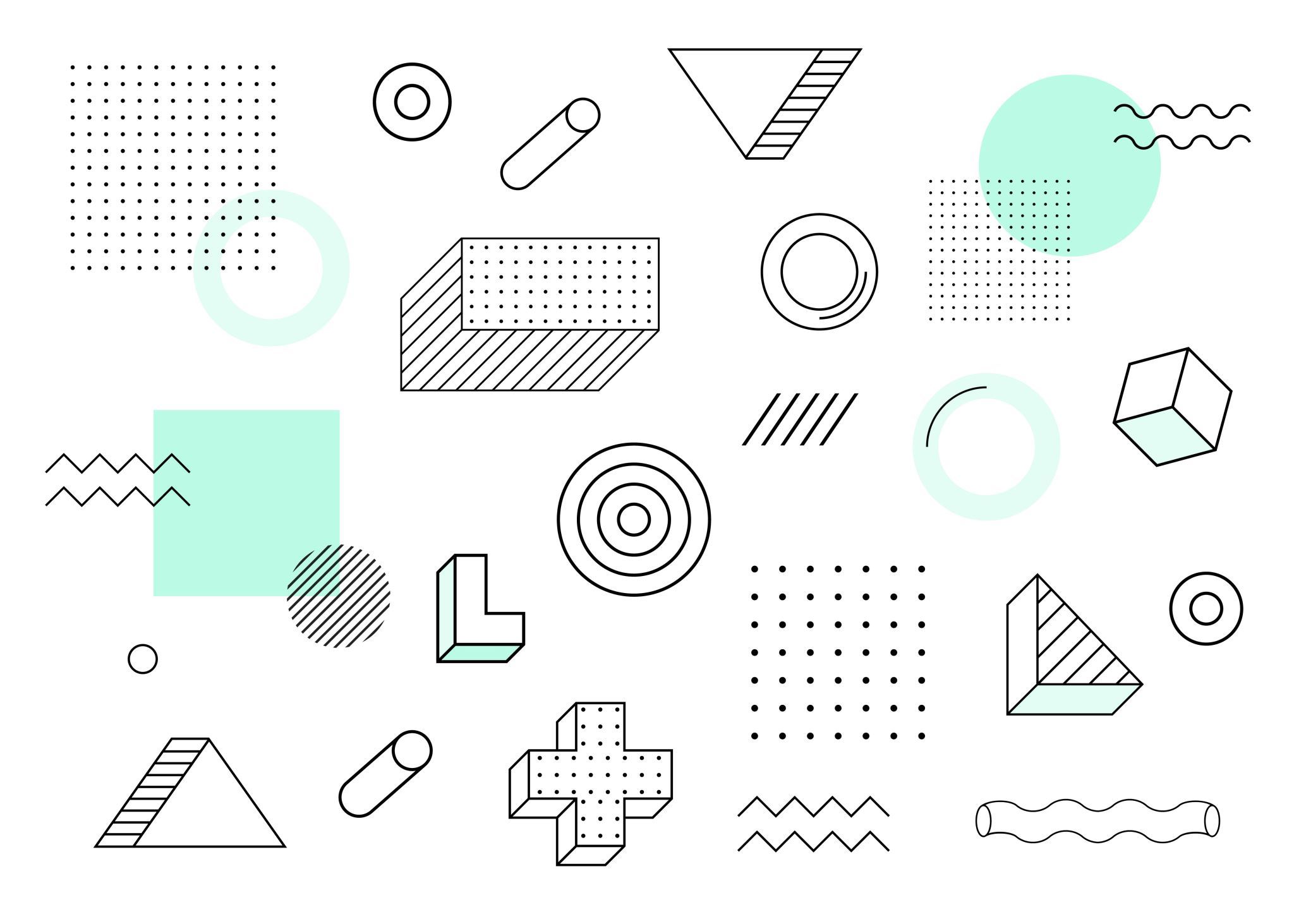 Hardware de soporte para paginación
Integrantes: Marcos Ortiz, Benjamín Cardozo, Santiago Benítez
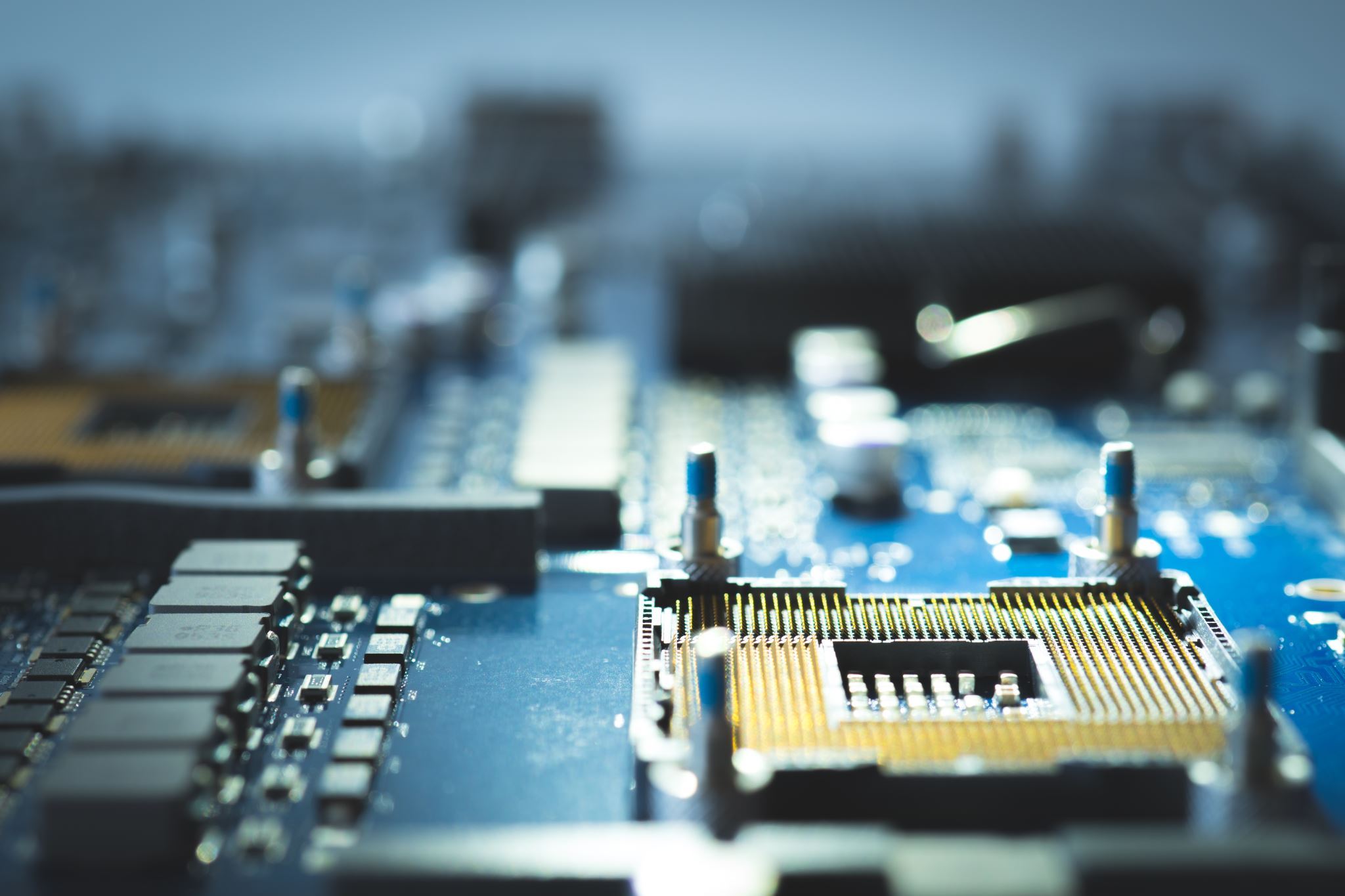 ¿Qué es la paginación?
La paginación es una técnica de gestión de memoria utilizada por los sistemas operativos para manejar el uso de la memoria RAM y la memoria virtual. Varios dispositivos de hardware facilitan la paginación al trabajar en conjunto con el sistema operativo.
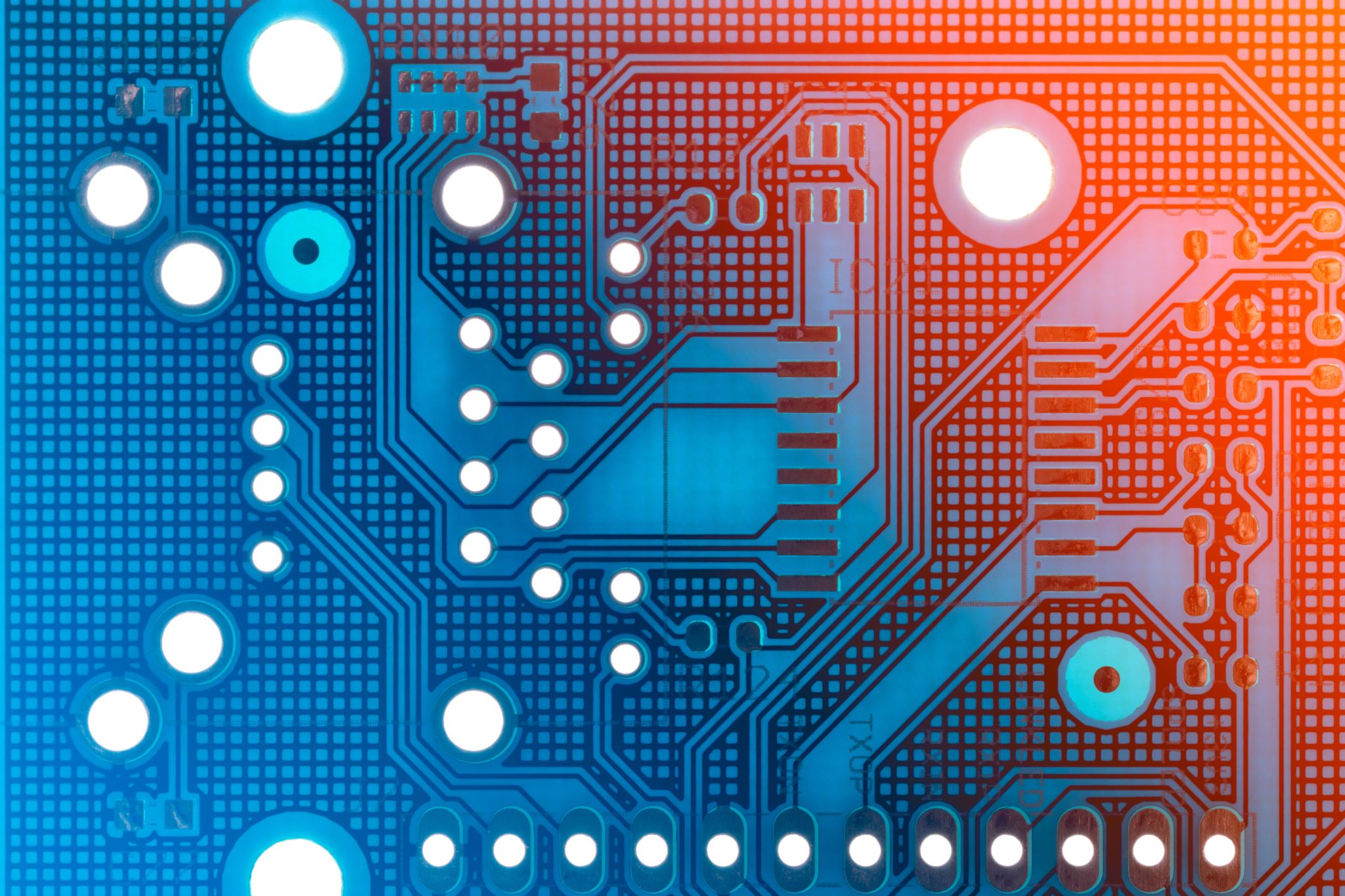 1. Unidad de Gestión de Memoria (MMU - Memory Management Unit)
Funcionamiento:
La MMU es un componente de hardware integrado en la CPU o en el chipset del sistema.
Traduce las direcciones lógicas (o virtuales) generadas por los programas en direcciones físicas en la memoria RAM.
Utiliza estructuras llamadas tablas de páginas, que contienen la correspondencia entre páginas virtuales y marcos de página (frames) en la memoria física.
Si una página no está en la memoria física (ocurre un page fault), la MMU lanza una interrupción para que el sistema operativo la cargue desde el disco.
Impacto en el rendimiento:
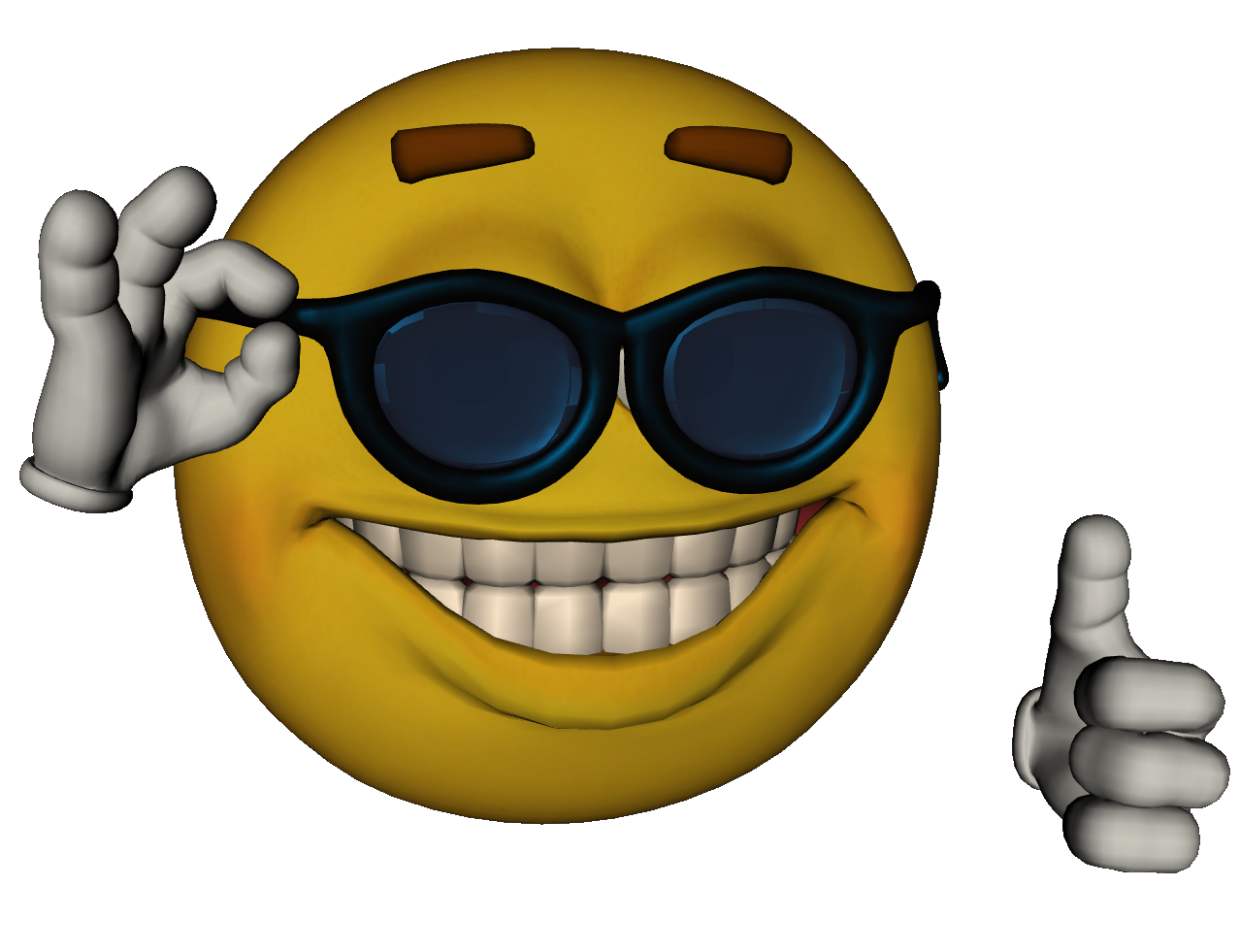 Positivo: Permite la ejecución de programas más grandes que la memoria física disponible, mejora el aislamiento entre procesos, y proporciona protección de memoria.



Negativo: La traducción de direcciones puede añadir latencia, especialmente en sistemas con muchas referencias a memoria. Para mitigar esto, se utilizan cachés especializadas como la TLB.
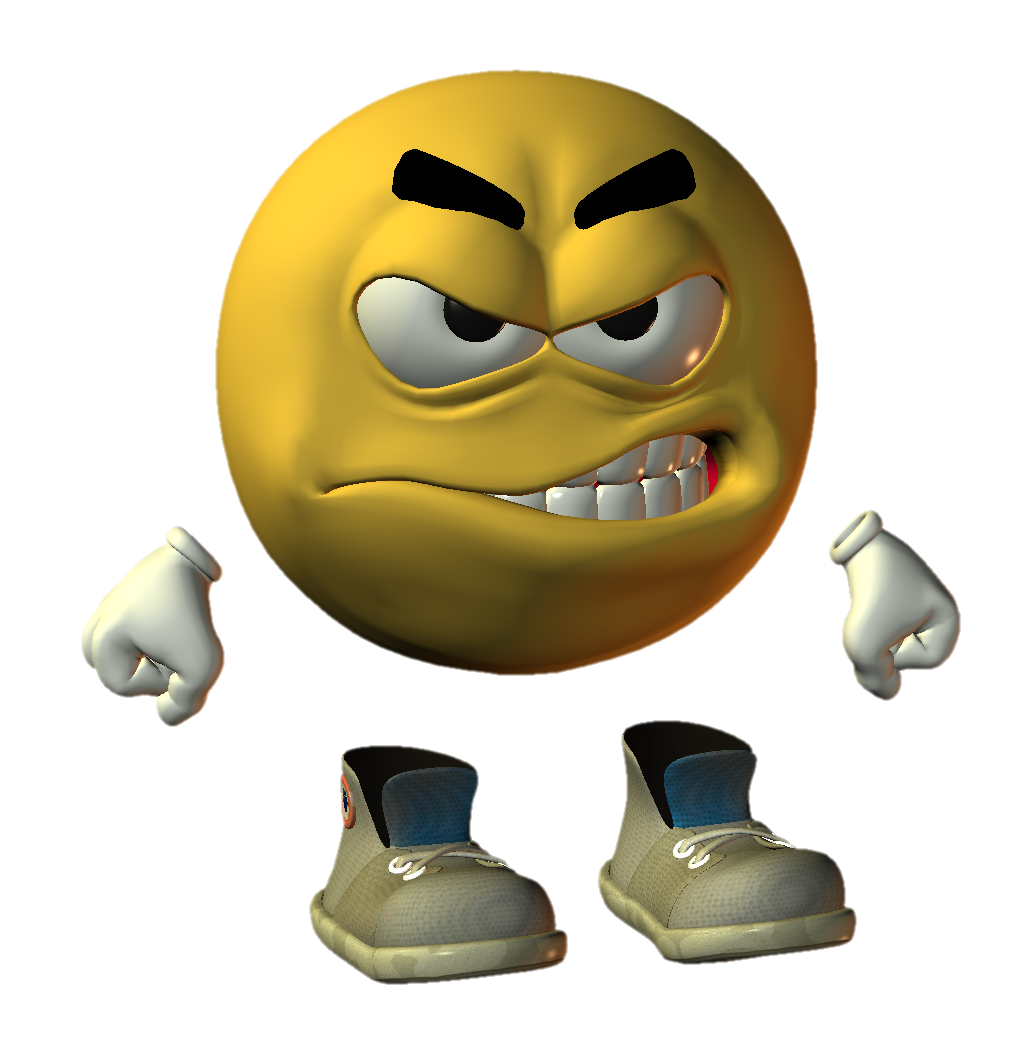 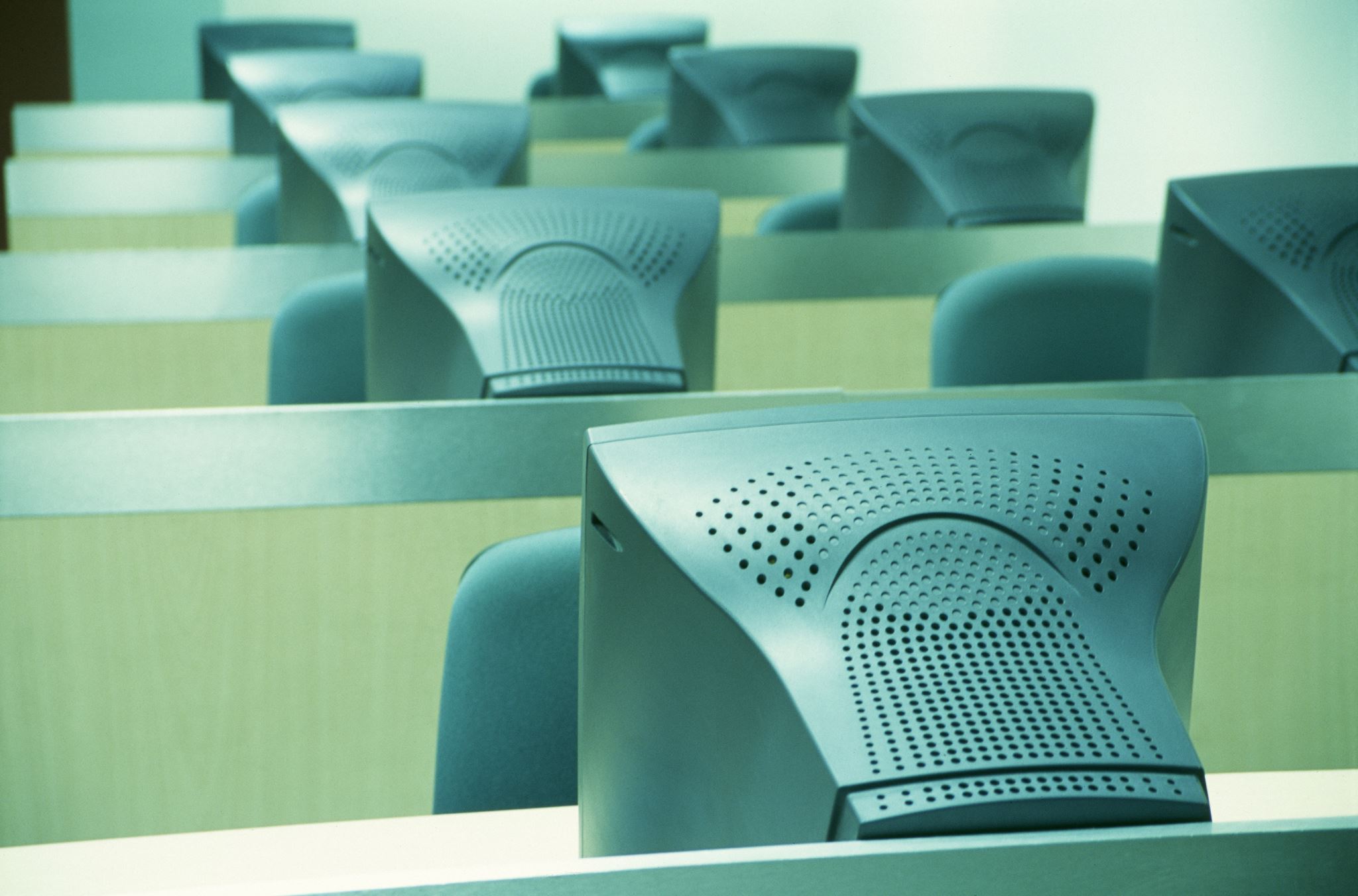 2. TLB (Translation Lookaside Buffer)
Funcionamiento:
Es una pequeña caché de alta velocidad dentro de la MMU que almacena traducciones recientes de direcciones virtuales a físicas.
Cuando se accede a una dirección de memoria, primero se consulta la TLB.
Si hay acierto (hit): Se obtiene la dirección física rápidamente.
Si hay fallo (miss): Se consulta la tabla de páginas en memoria, lo que toma más tiempo.
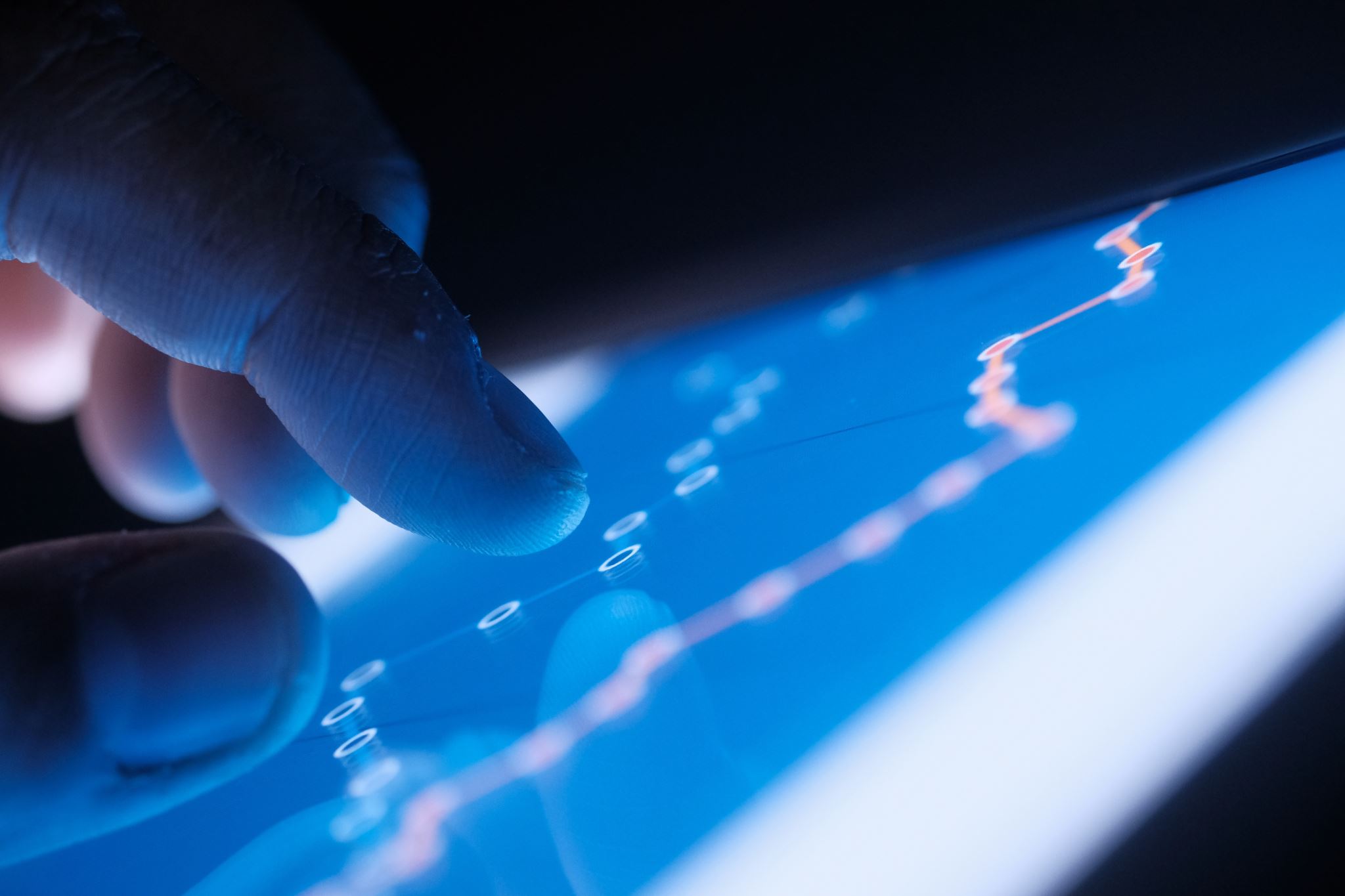 Impacto en el rendimiento:
Muy positivo: Reduce drásticamente el tiempo necesario para traducir direcciones de memoria.



Los fallos de TLB pueden degradar el rendimiento, especialmente en programas con grandes espacios de memoria o accesos dispersos.
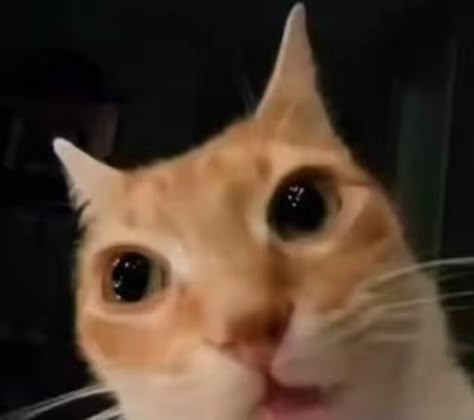 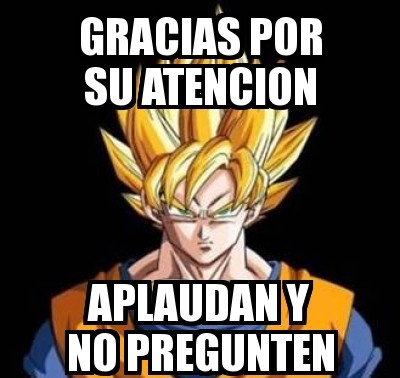